Year 3 Spring Block 4 Length and Perimeter
Add Lengths
NCLO:
Key vocabulary and questions
How did you add the distances travelled by Olivia? Can you think of a different way? 
Which way do you think is the most efficient? 
How did you find the total of their heights? Was there a more efficient way of doing this? 
Explain how you added the lengths.
Fluency
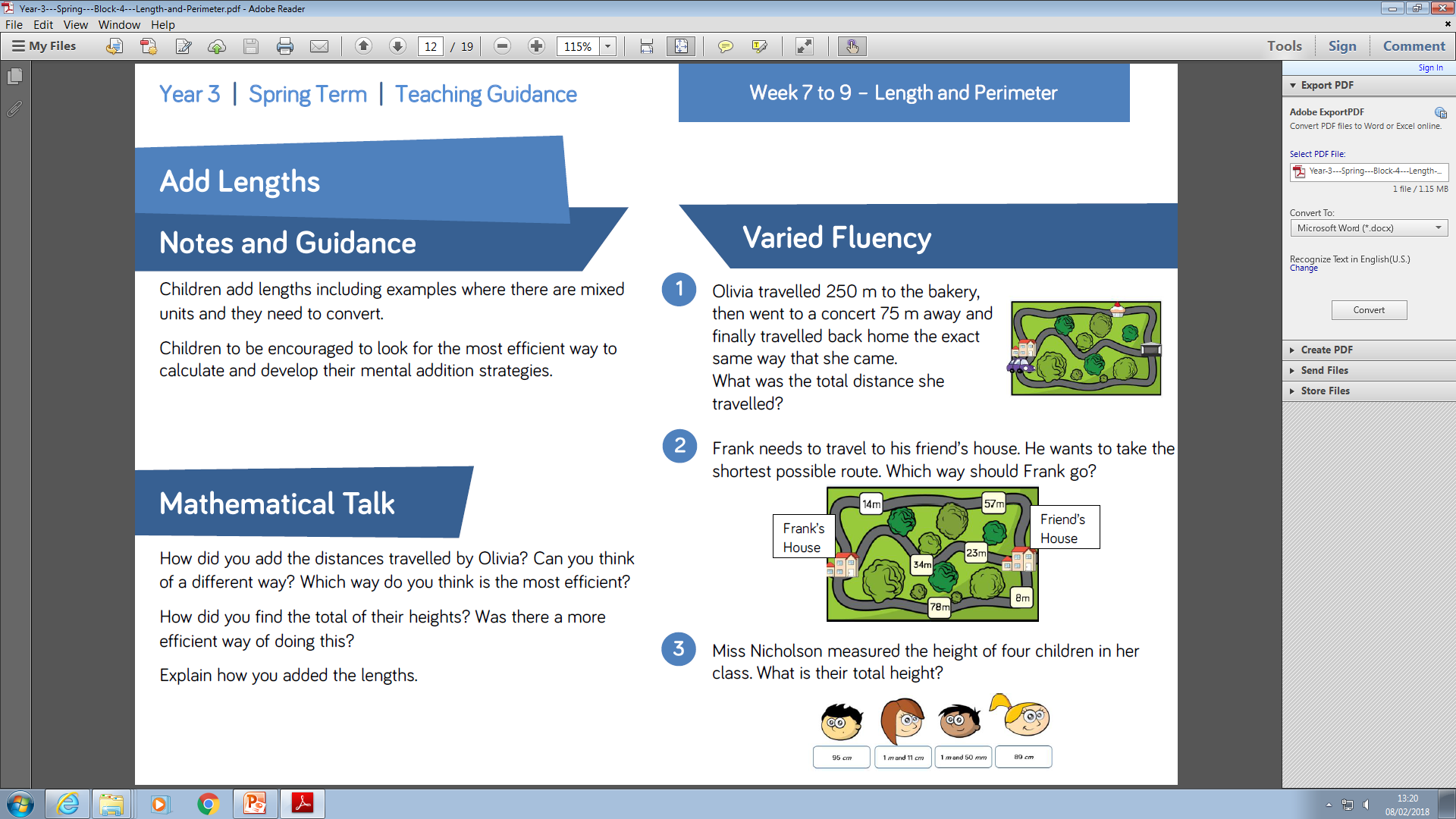 Fluency
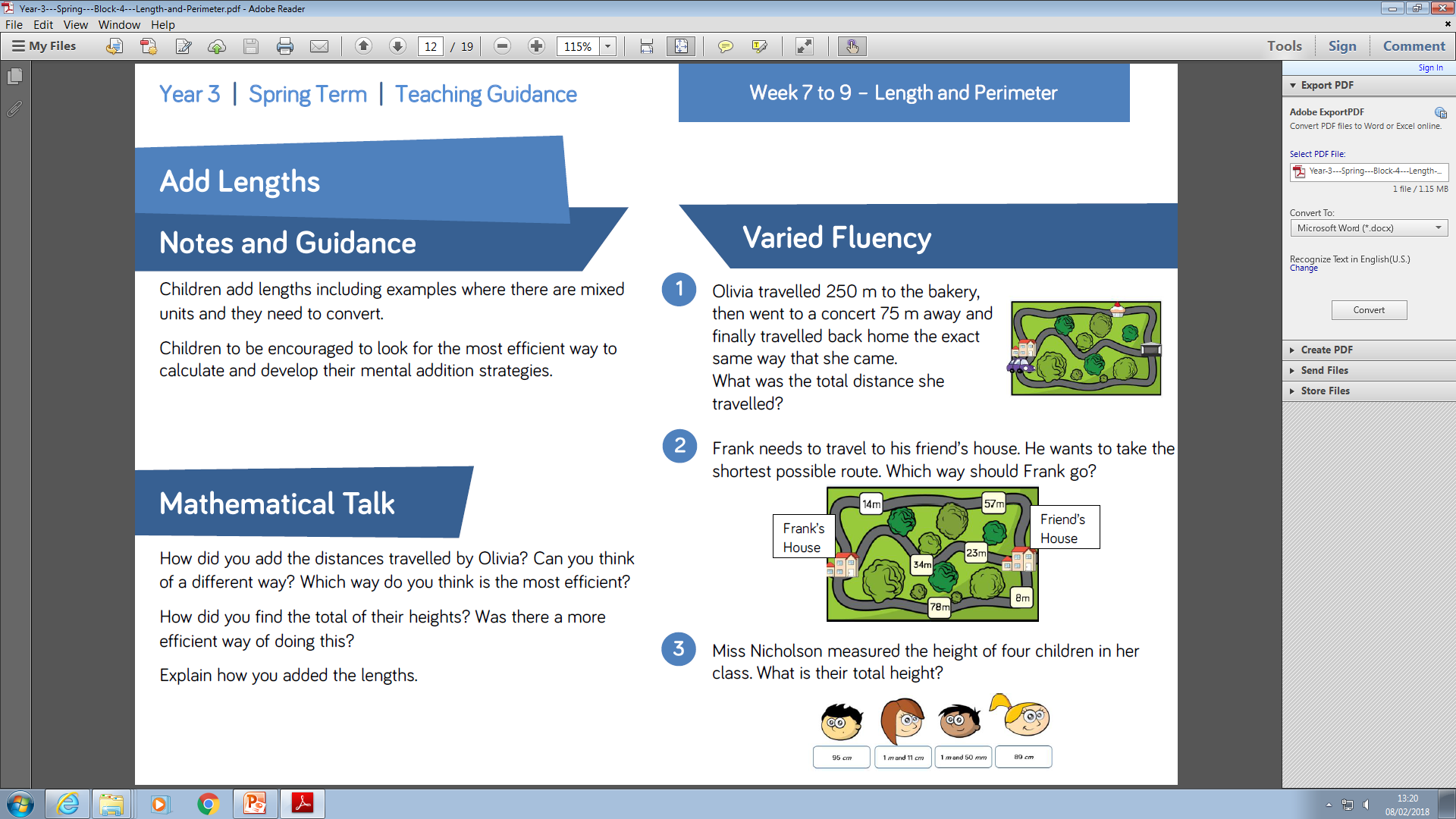 Fluency
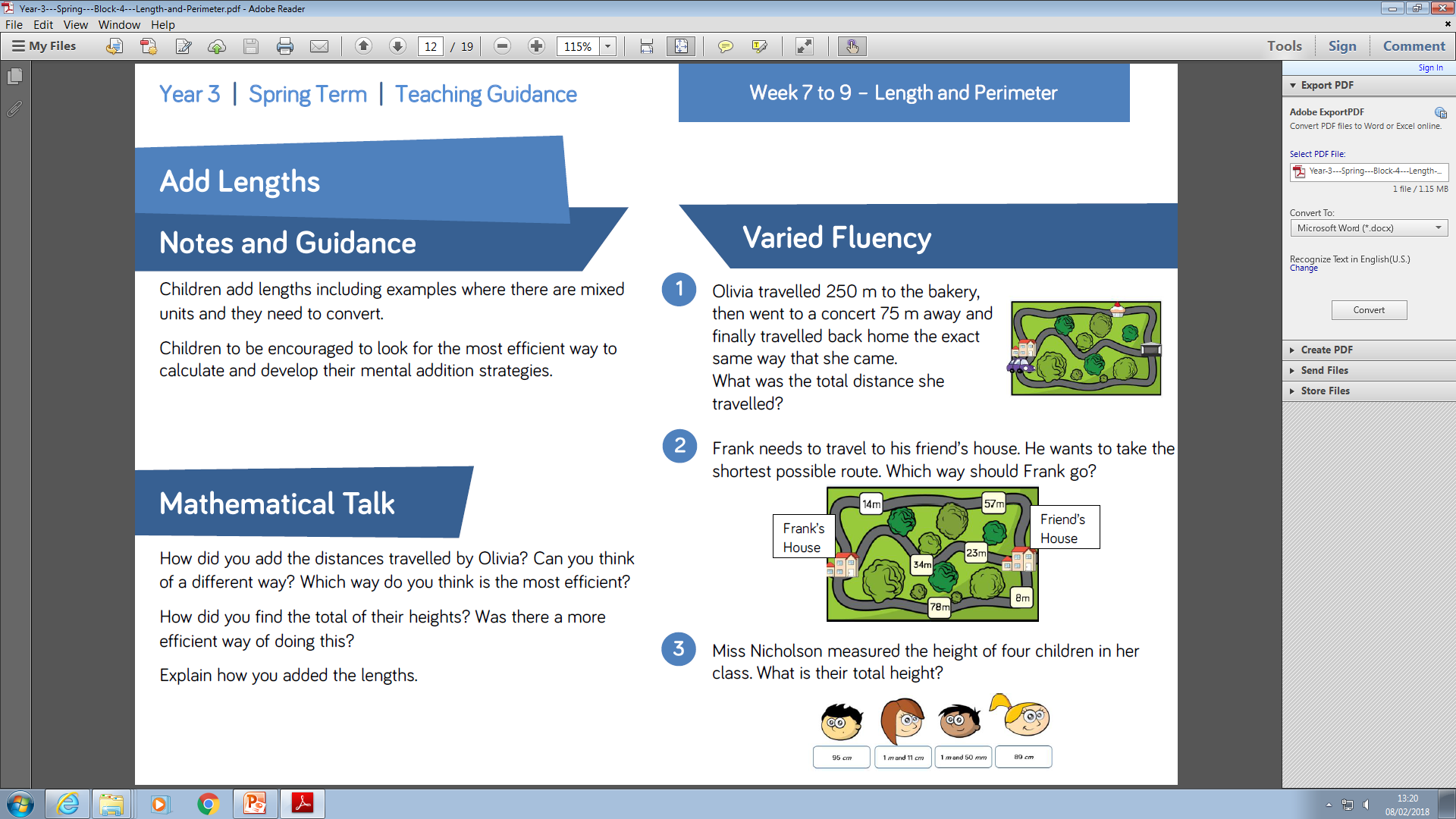 Reasoning and problem solving
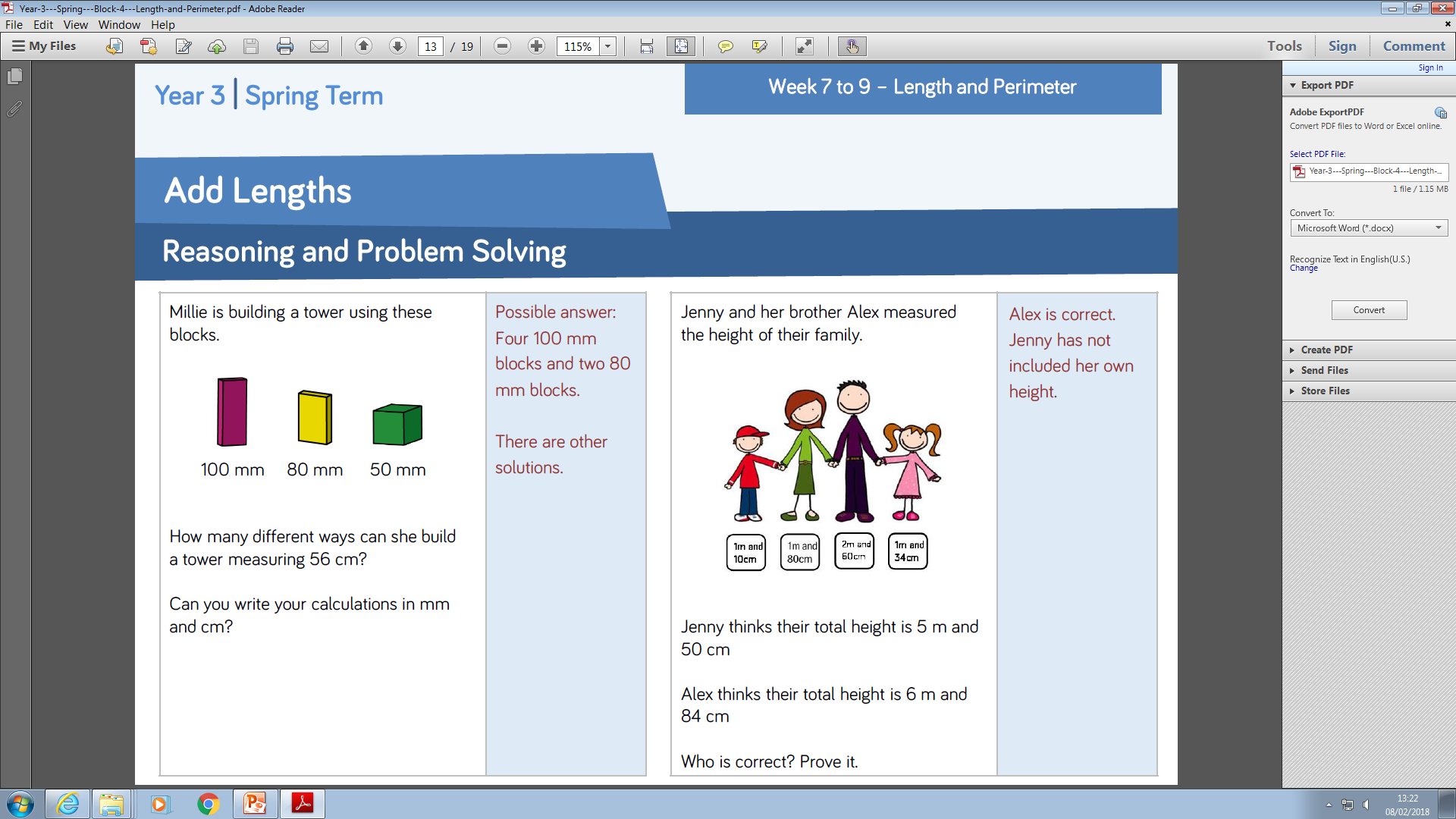 Reasoning and problem solving
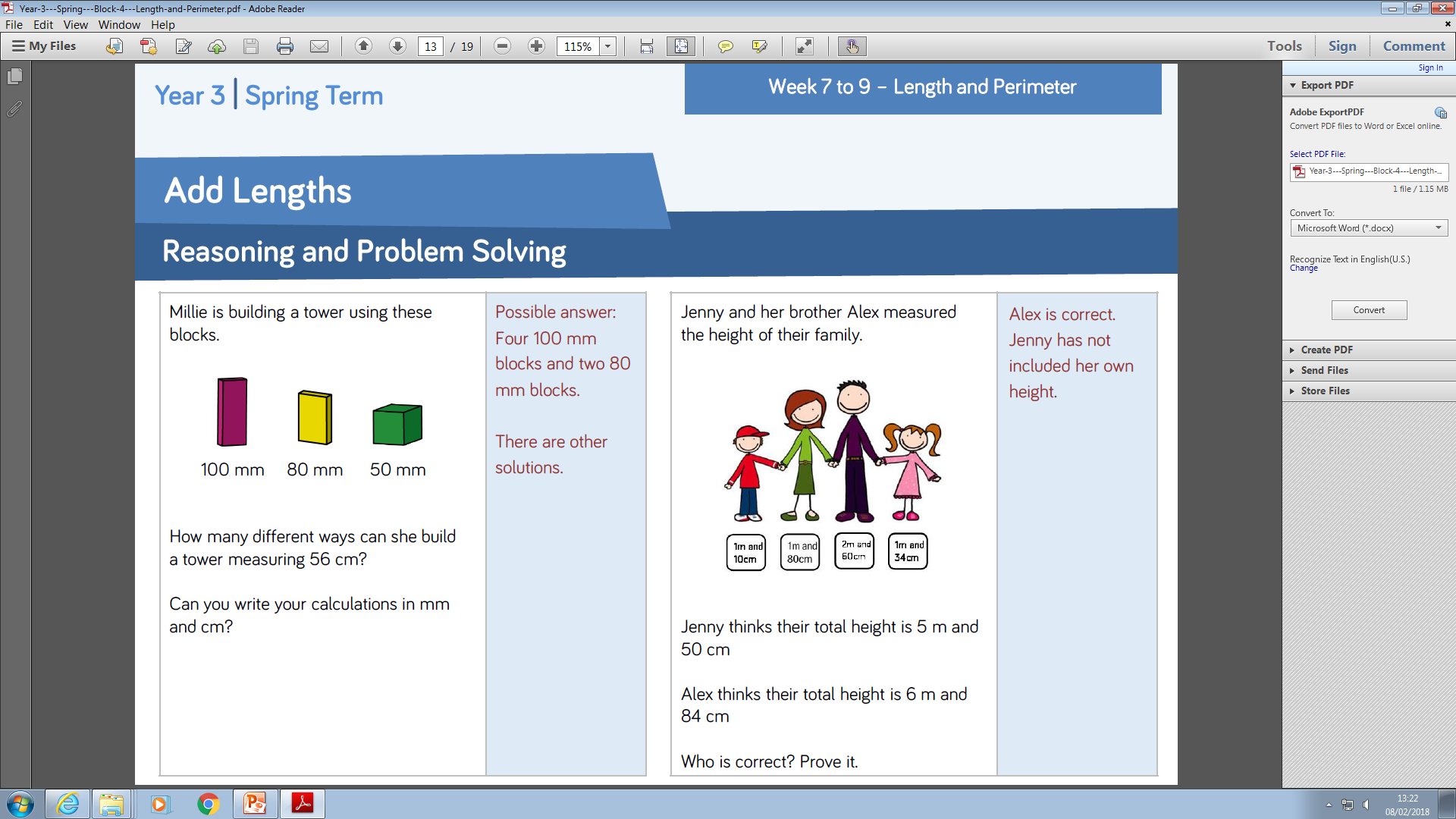 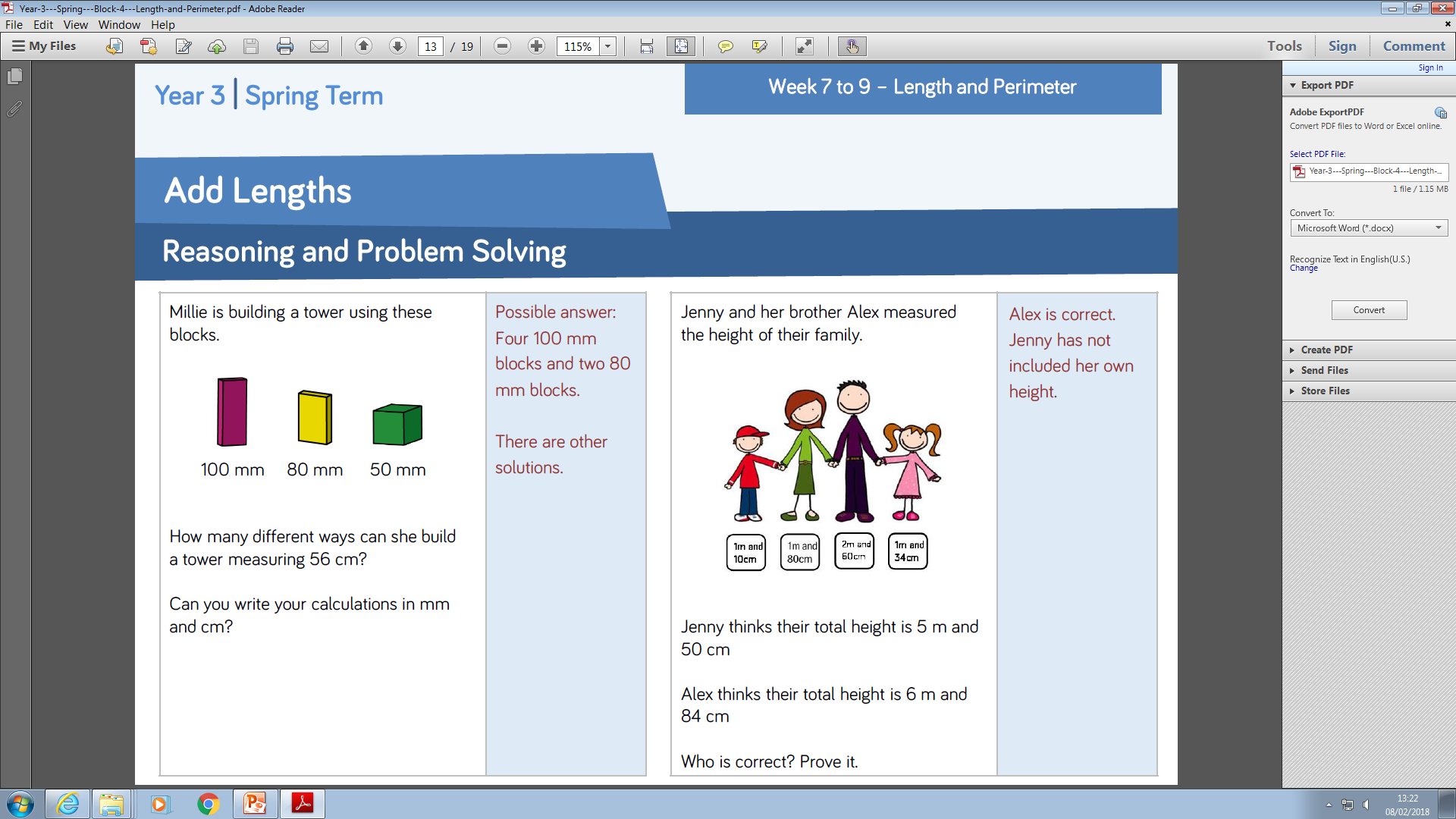 Year 3 Spring Block 4 Length and Perimeter
Subtract Lengths
Key vocabulary and questions
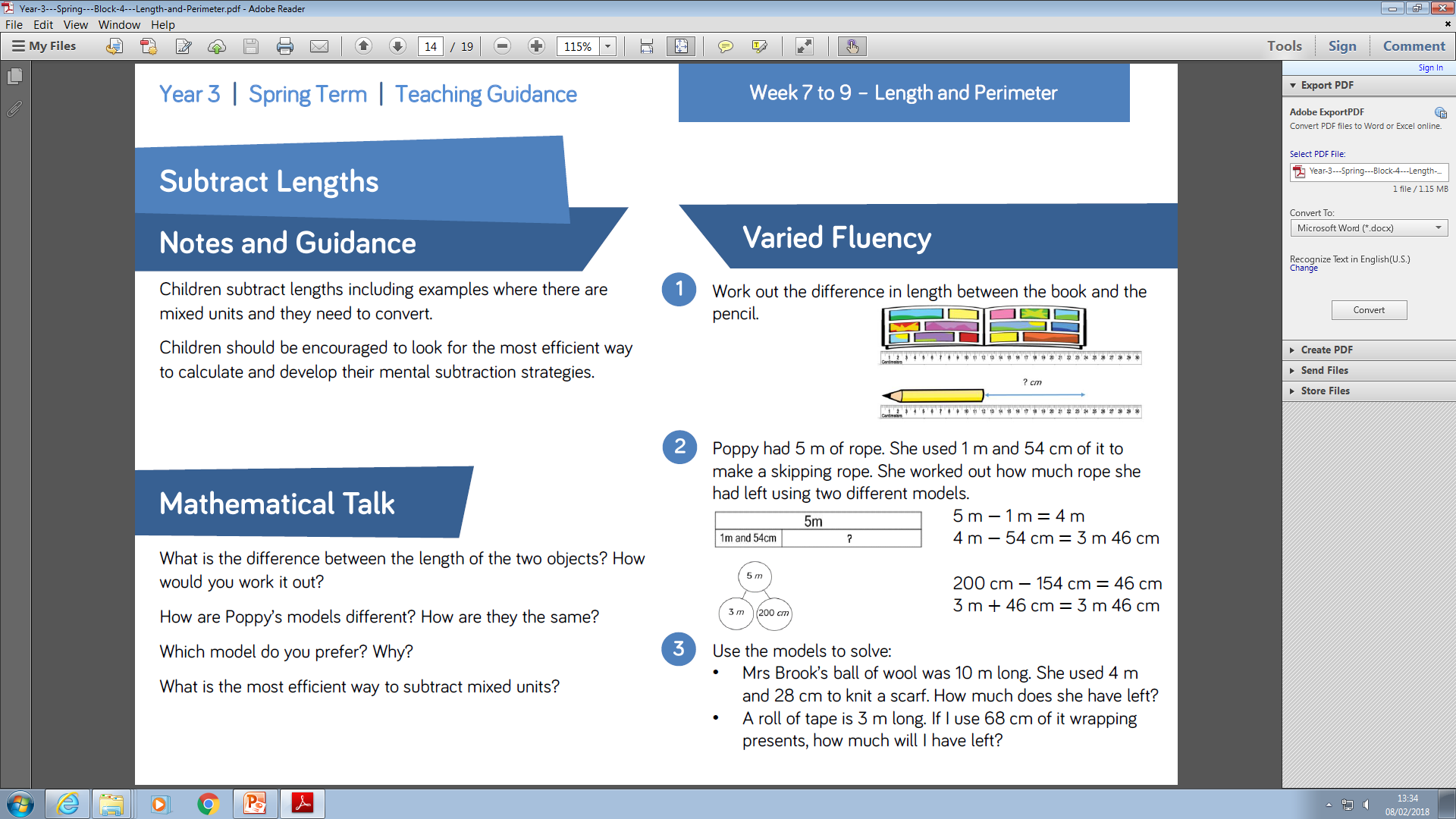 Fluency
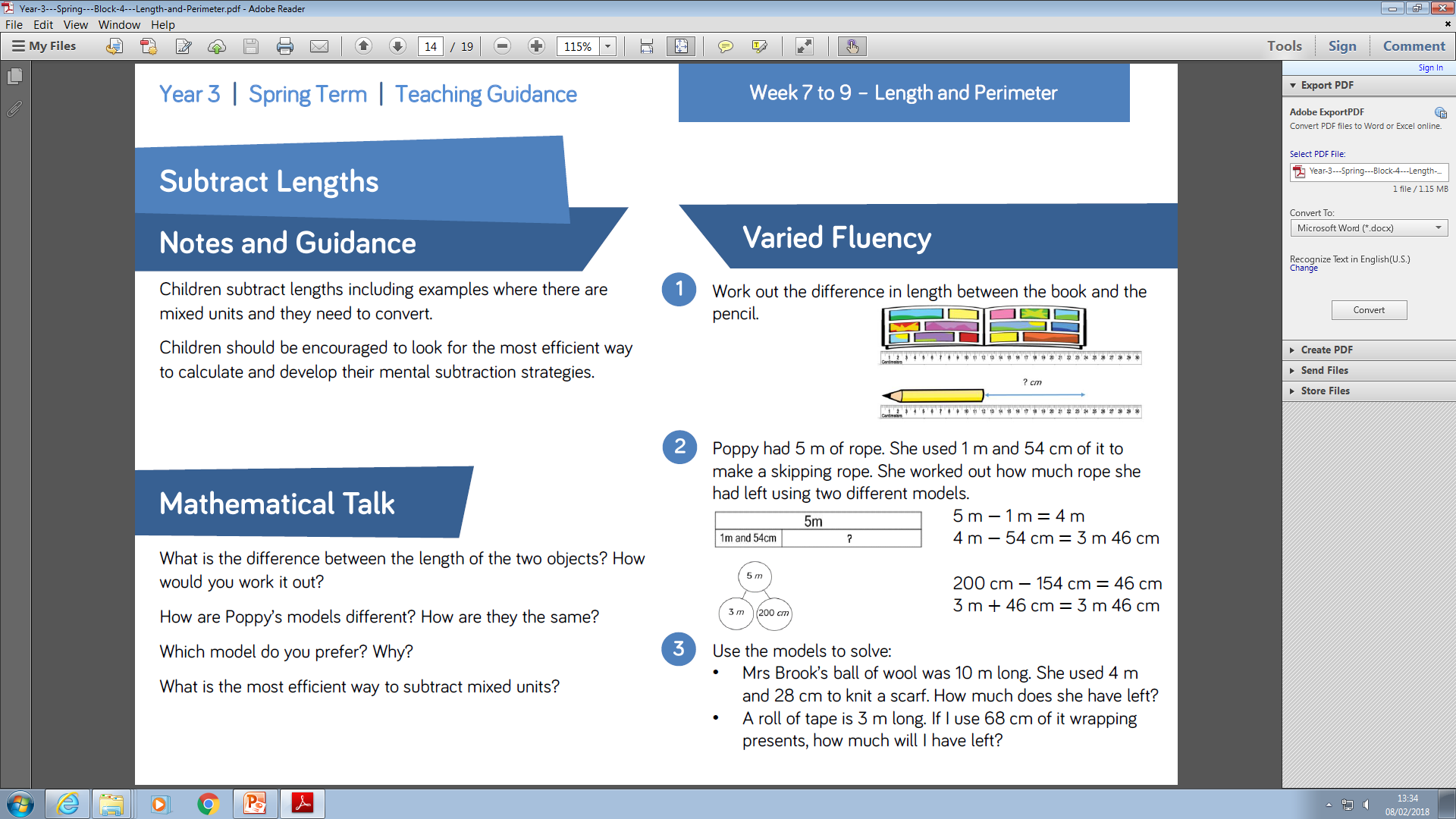 Fluency
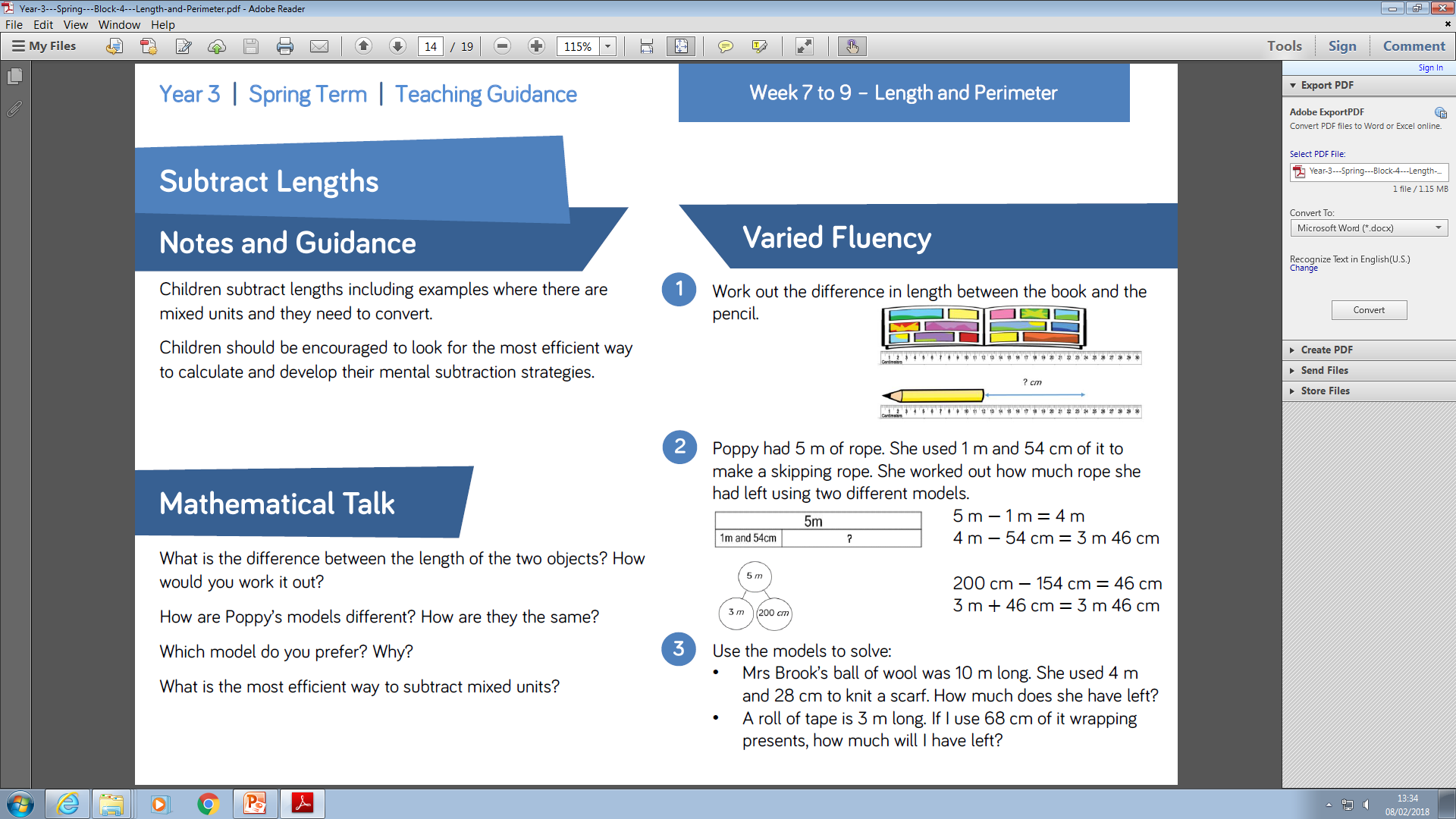 Fluency
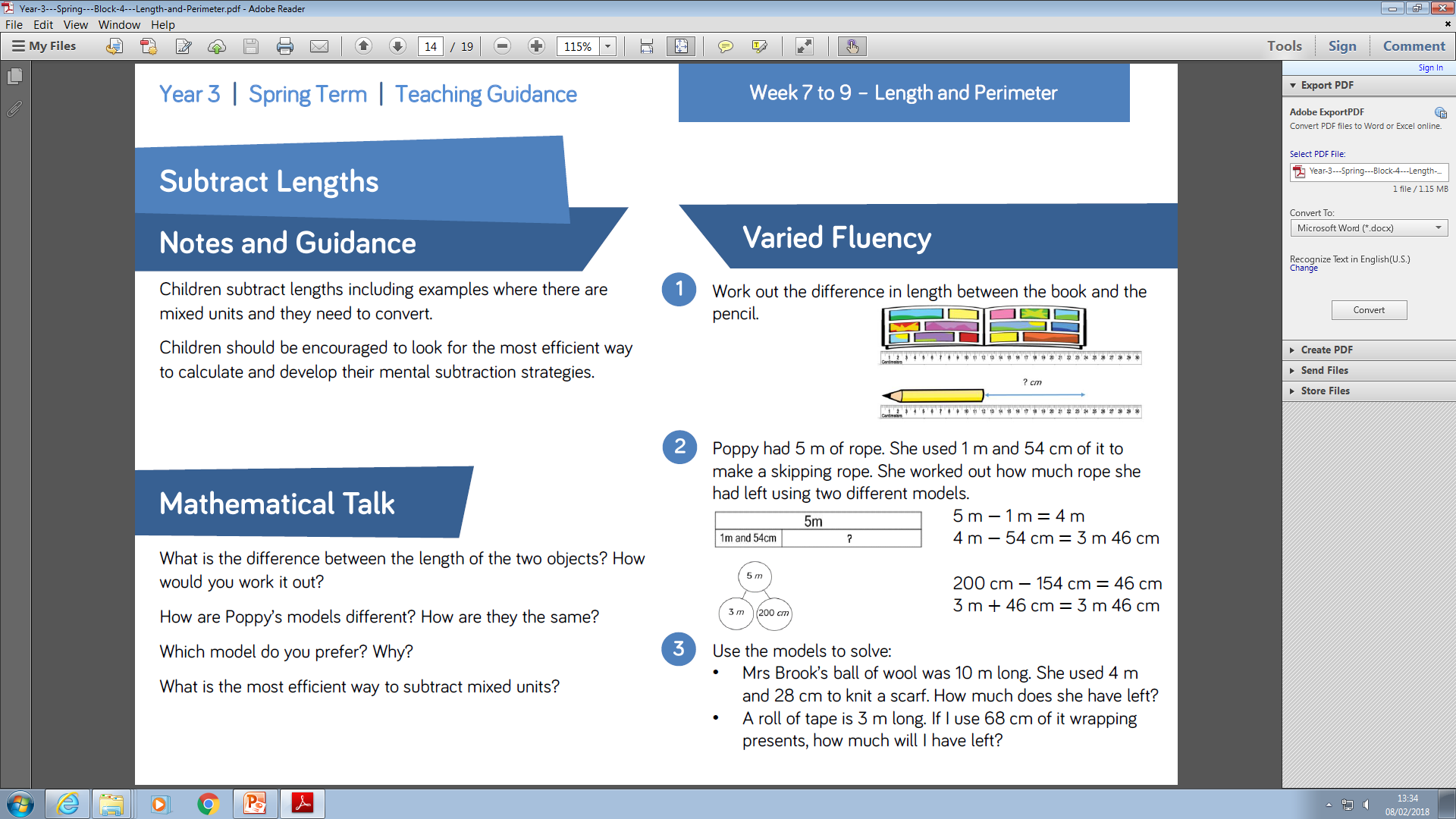 Reasoning and problem solving
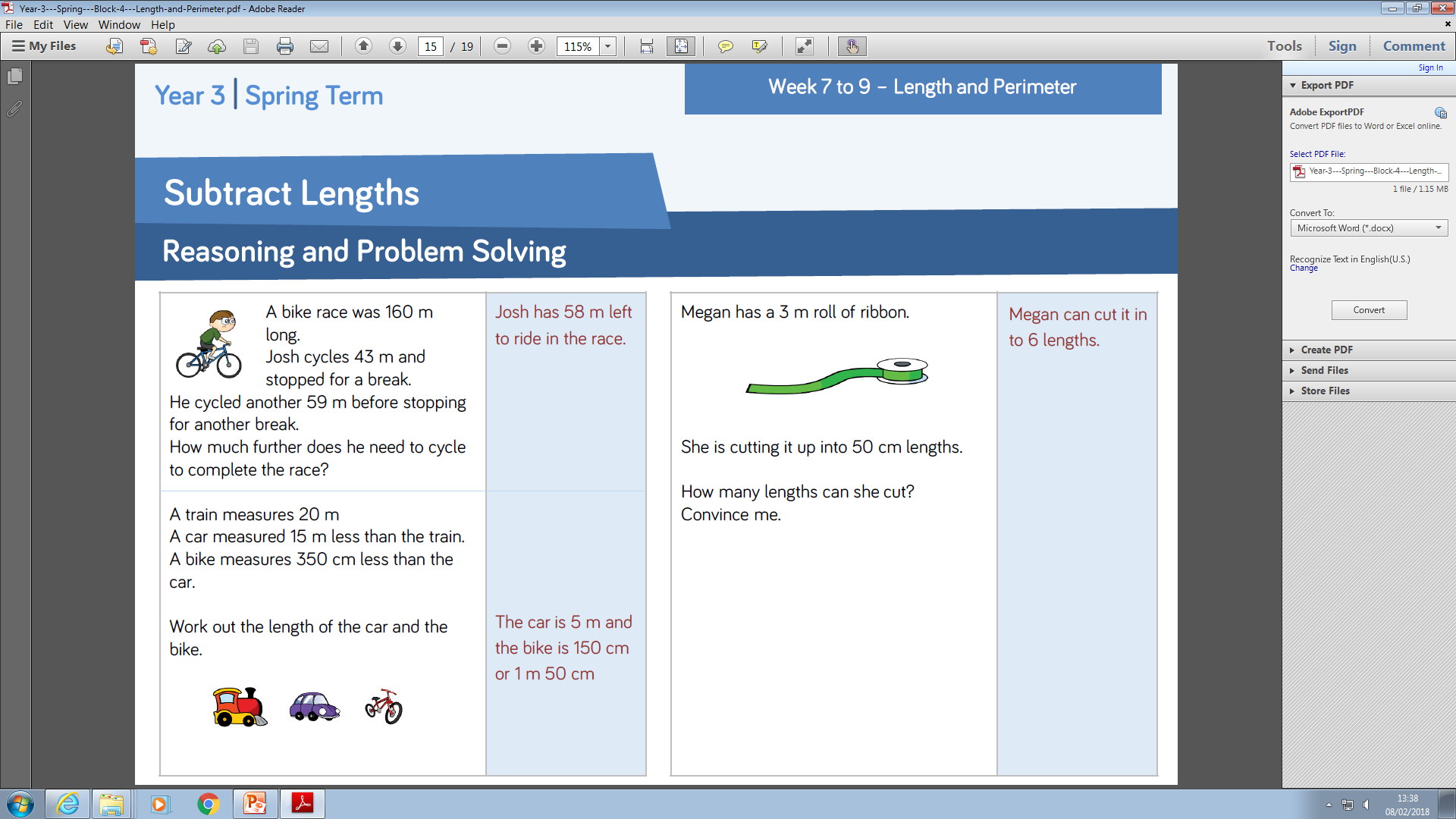 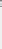 Reasoning and problem solving
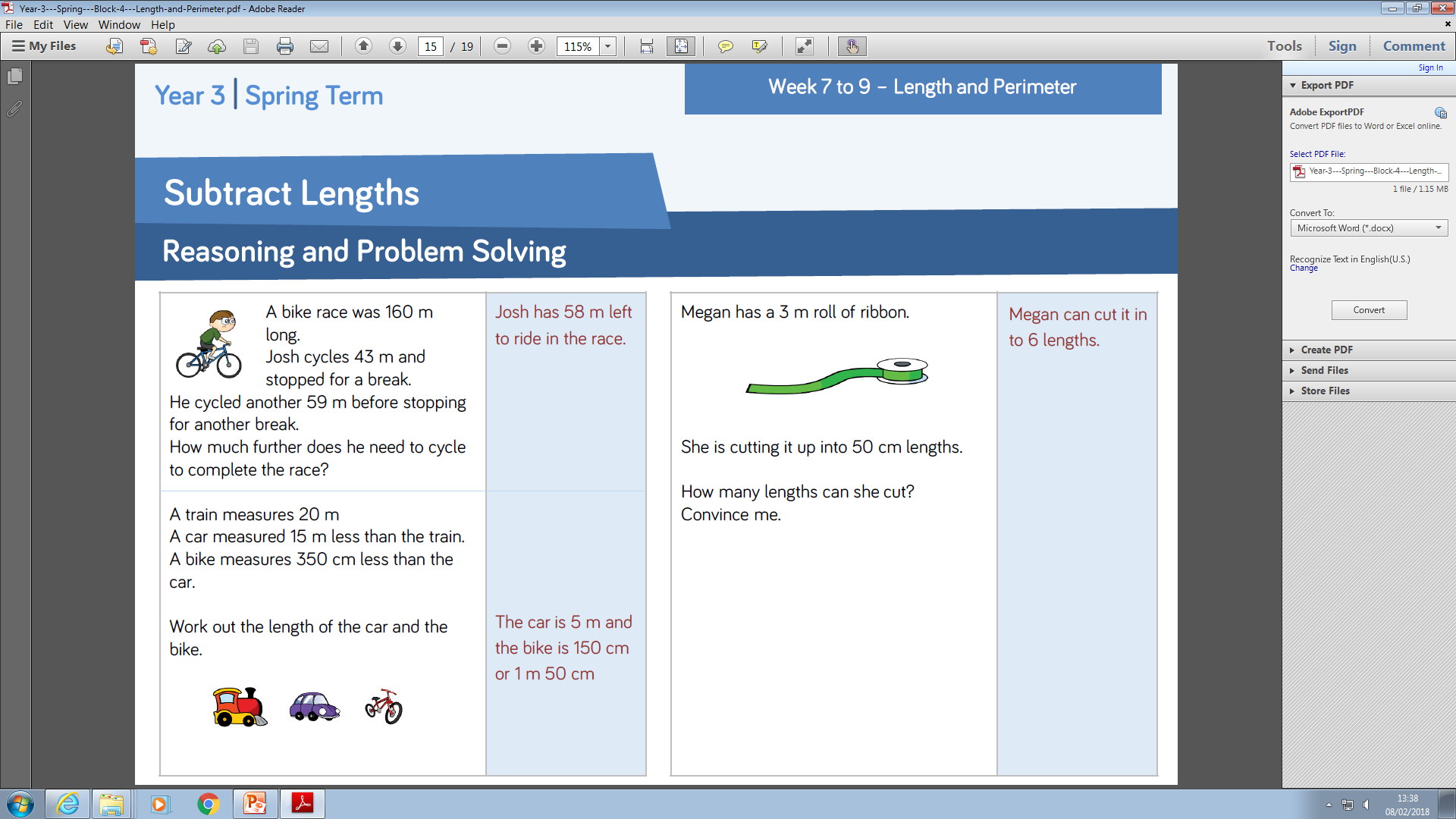 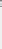 Reasoning and problem solving
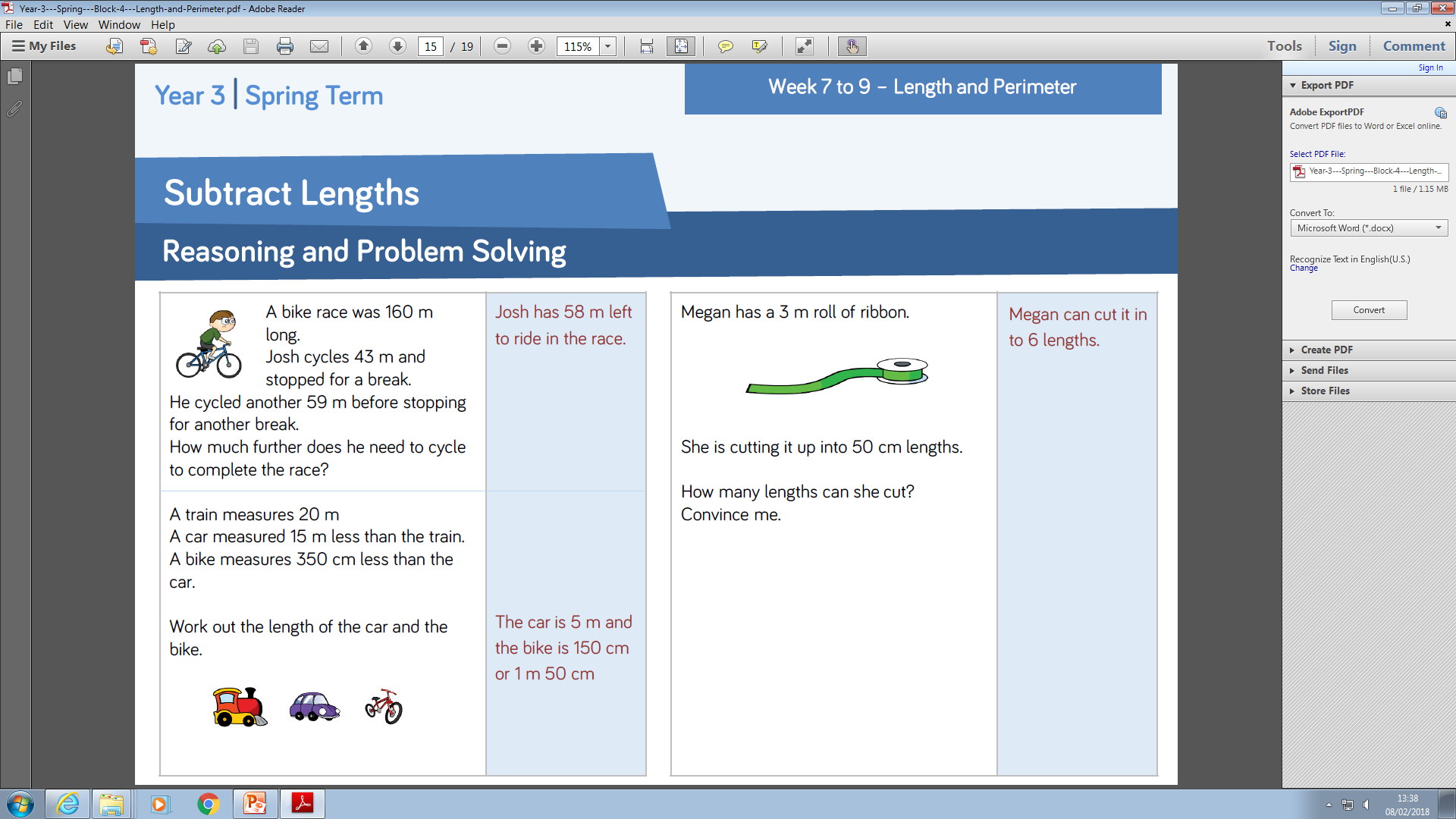 Year 3 Spring Block 4 Length and Perimeter
Measure Perimeter
Key vocabulary and questions
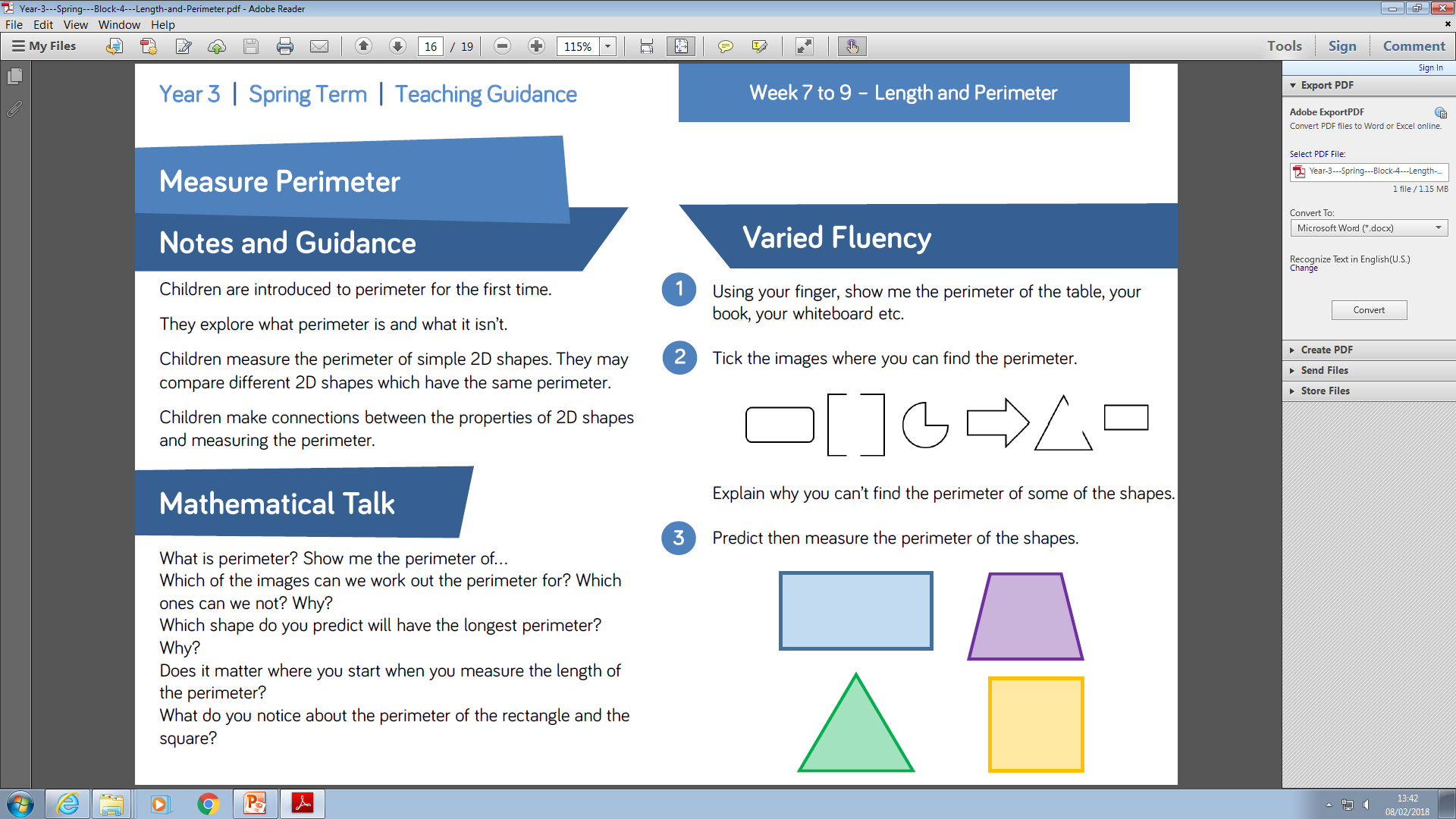 Fluency
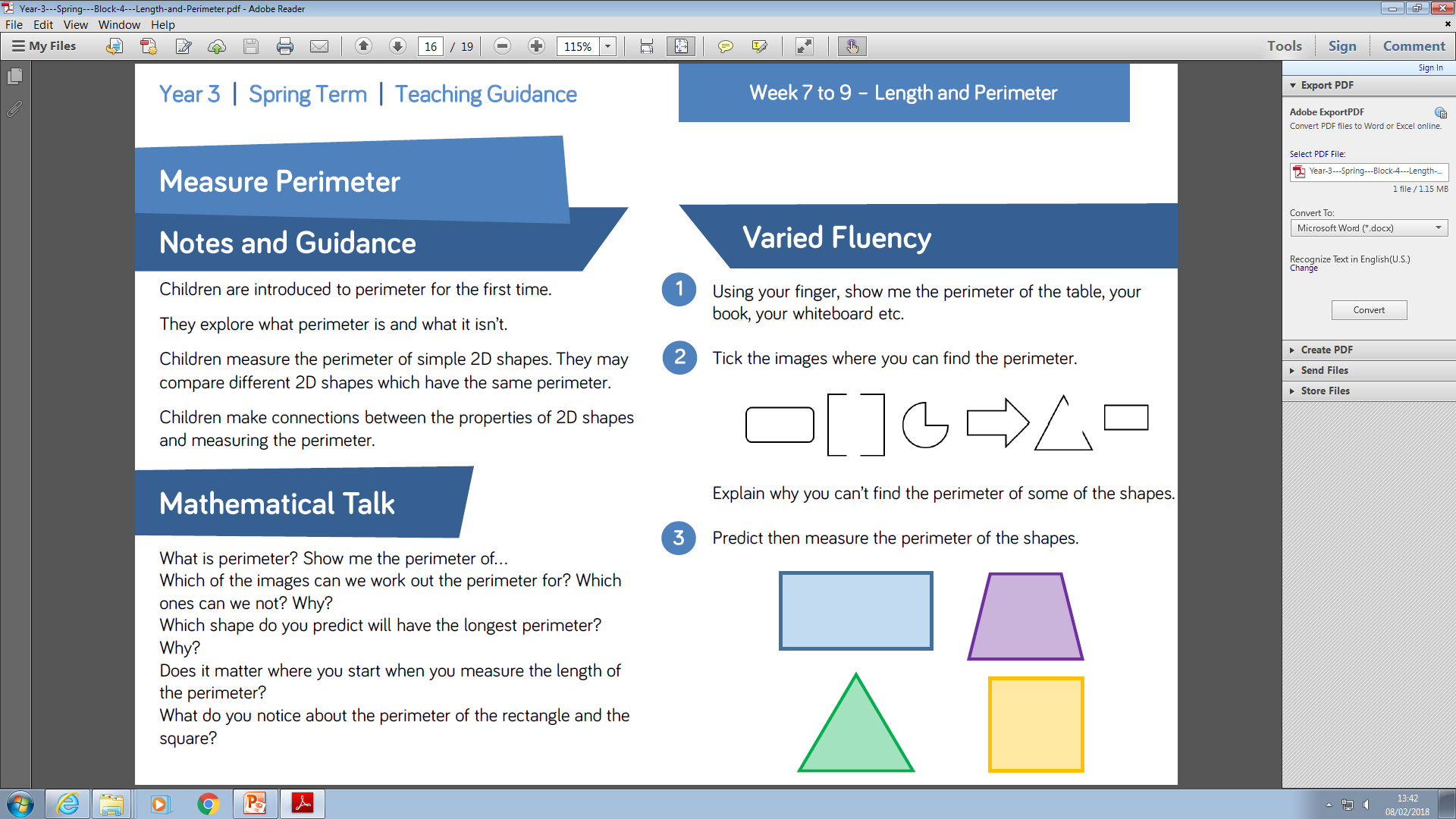 Fluency
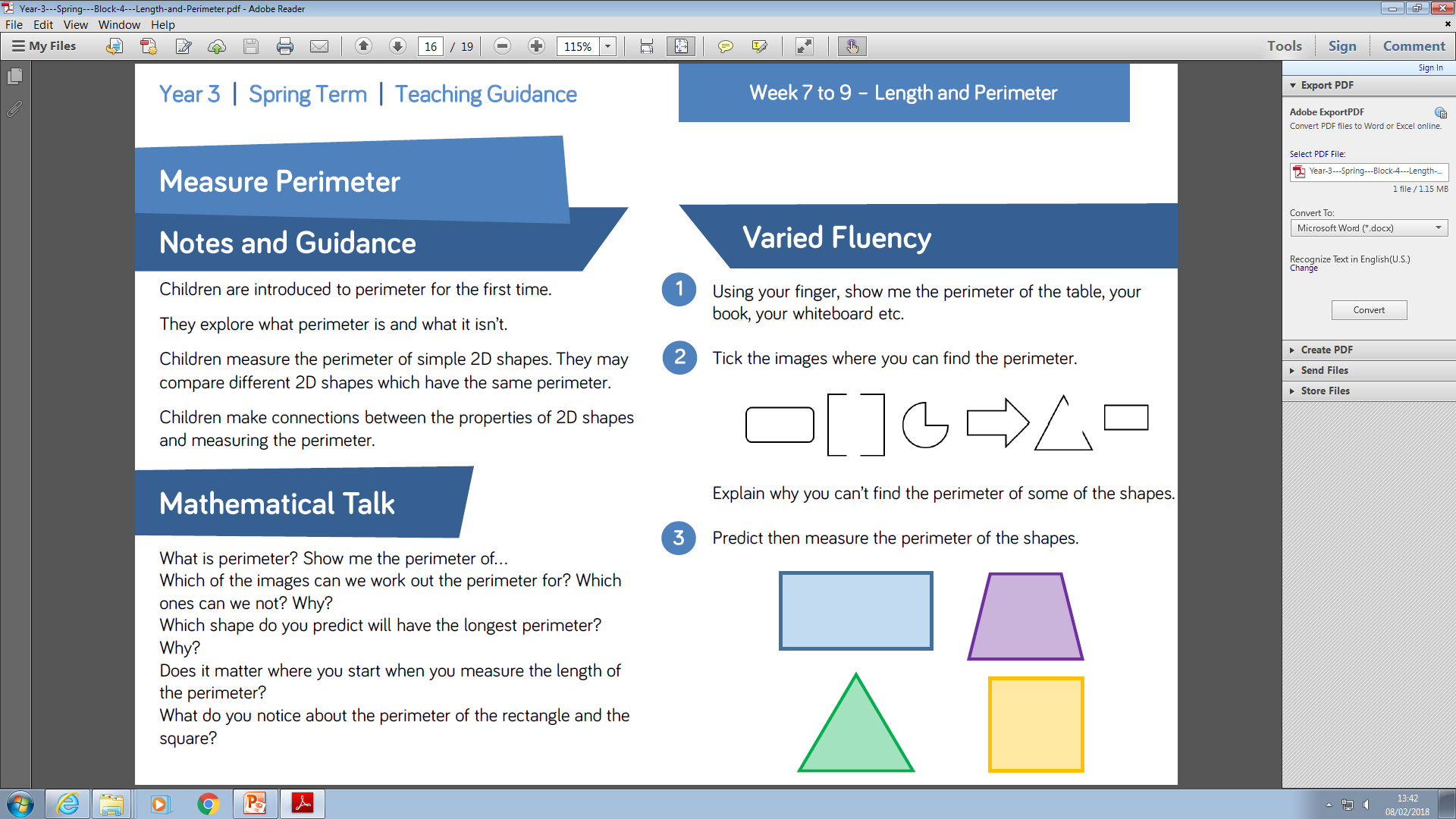 Fluency
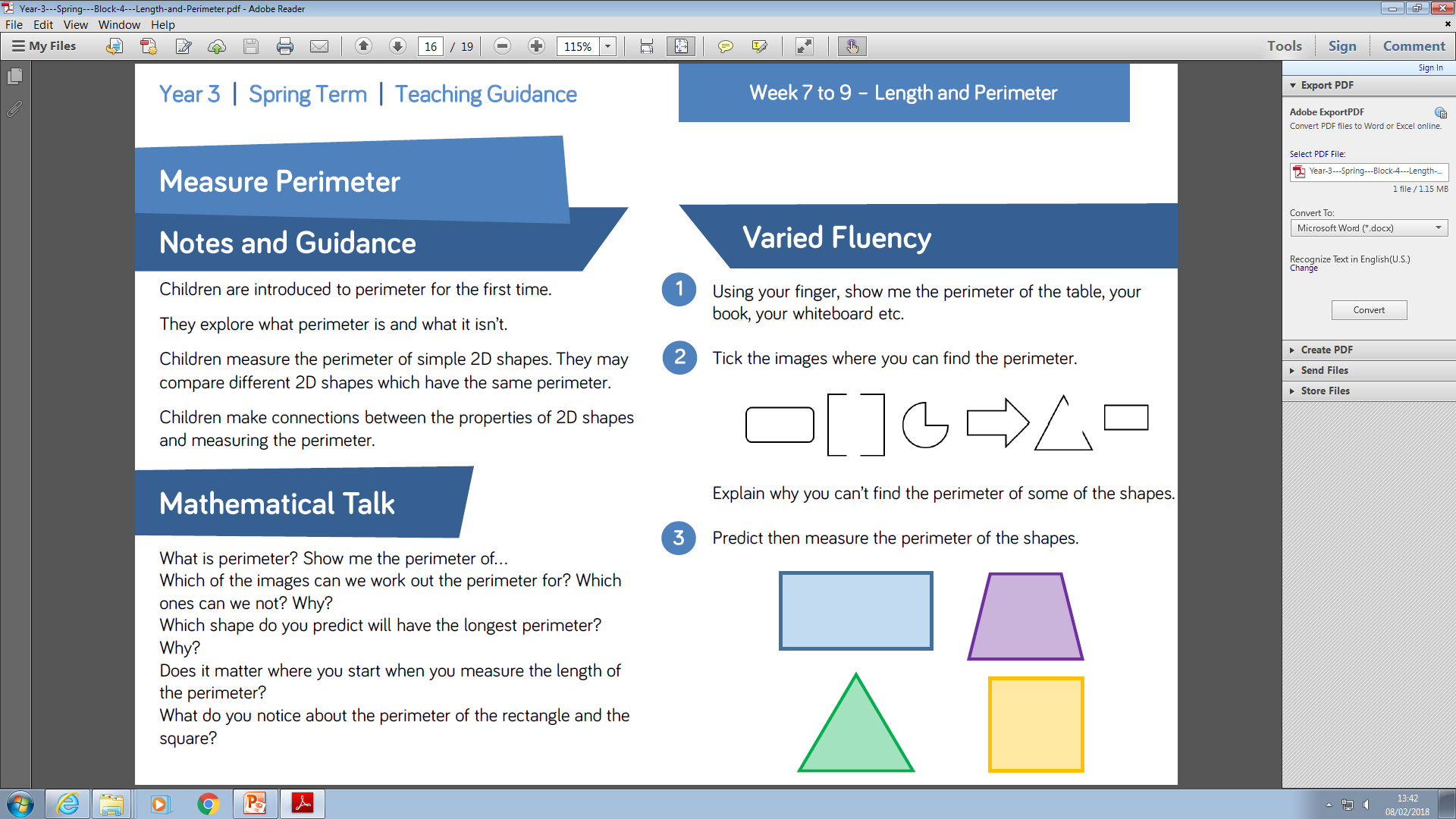 Reasoning and problem solving
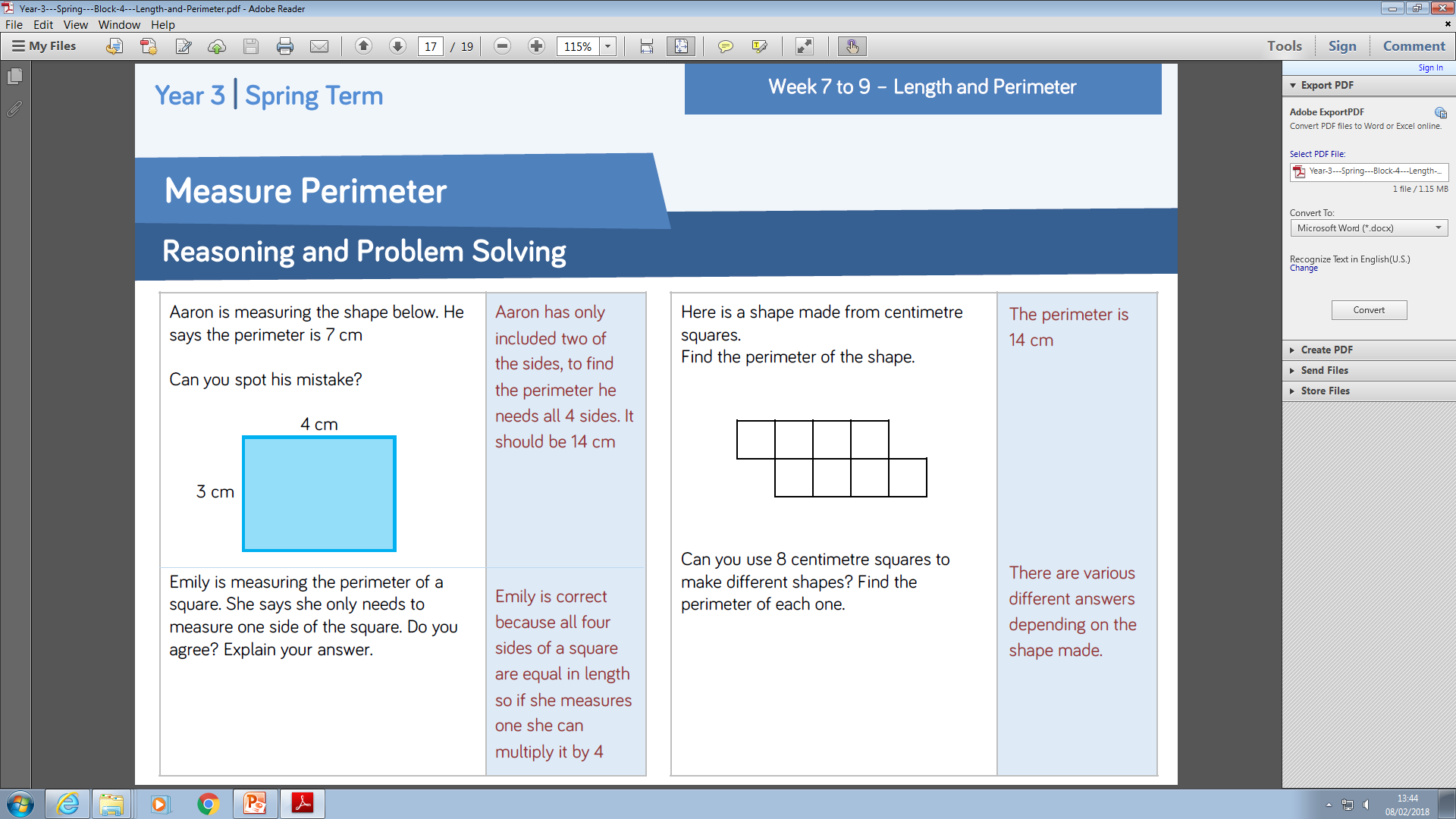 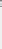 Reasoning and problem solving
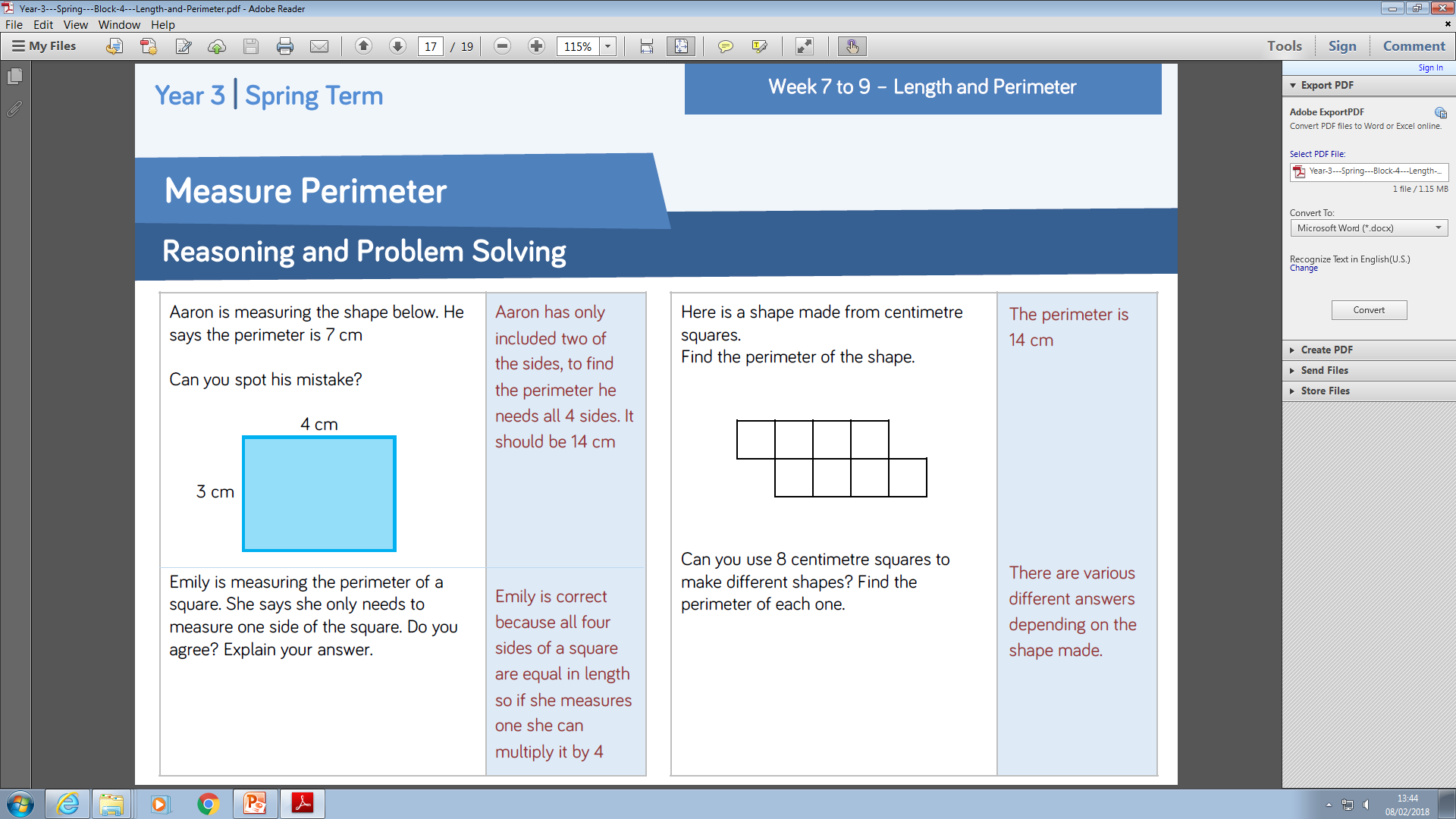 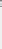 Reasoning and problem solving
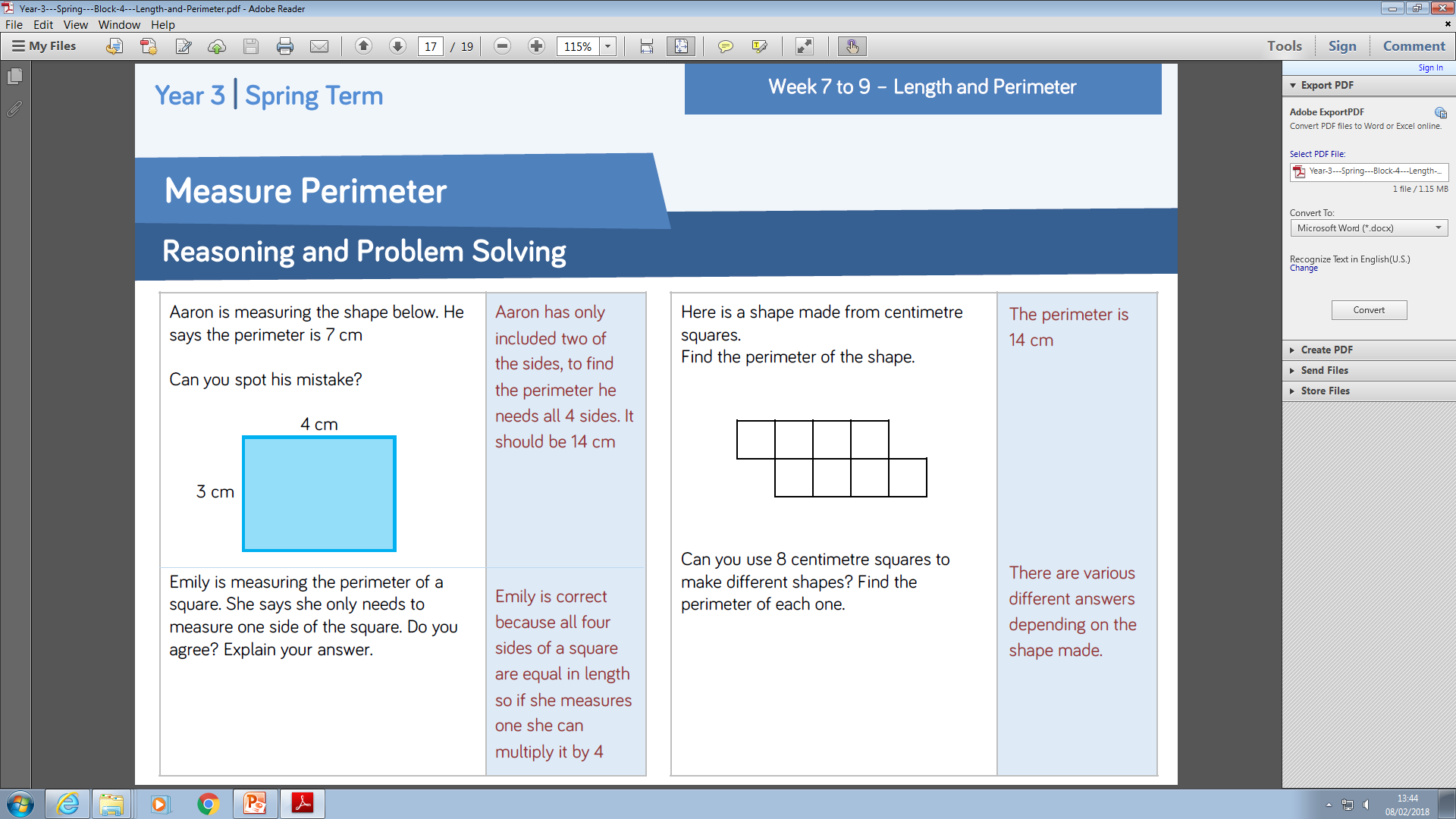 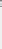 Year 3 Spring Block 4 Length and Perimeter
Calculate Perimeter
Key vocabulary and questions
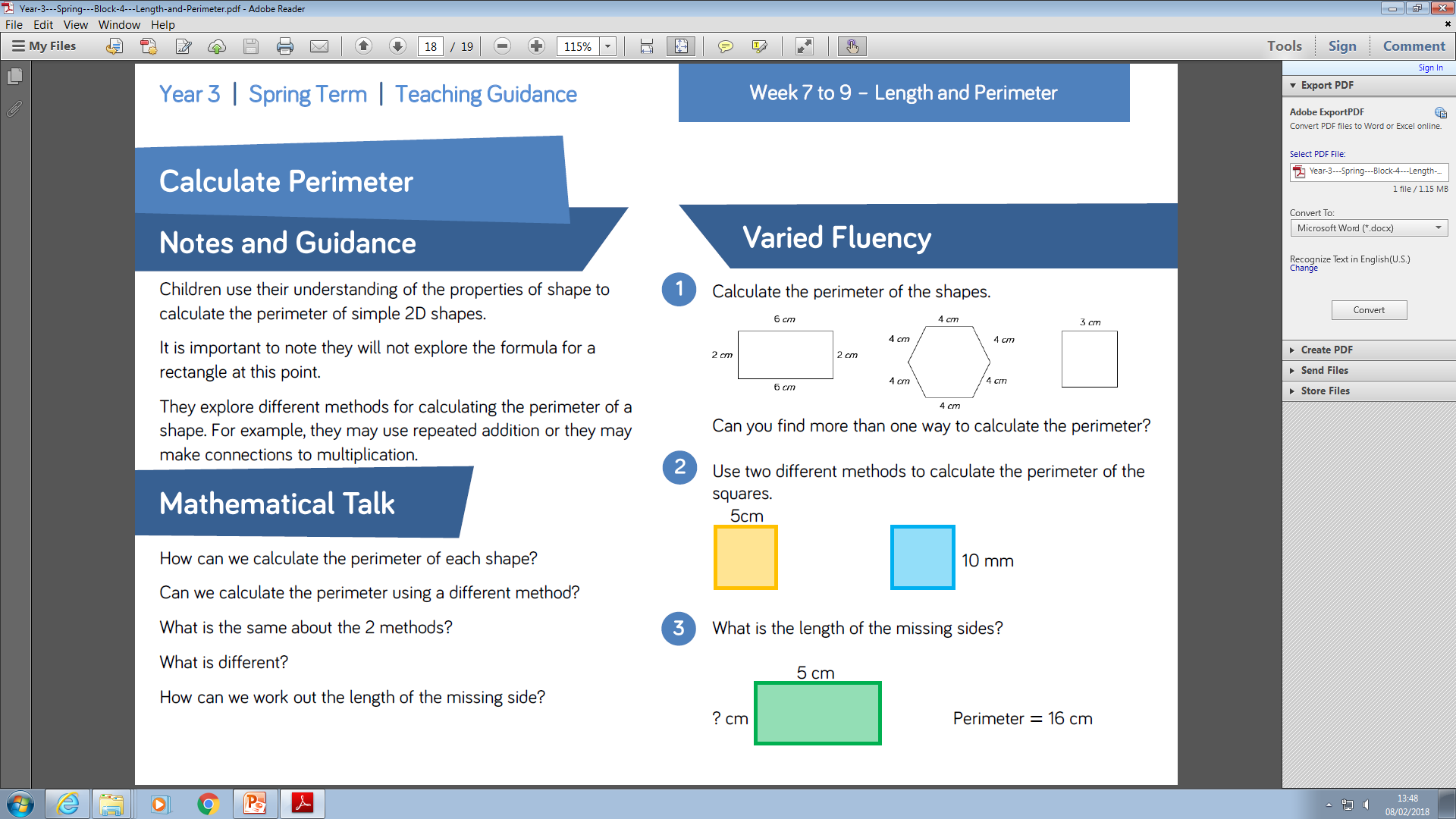 Fluency
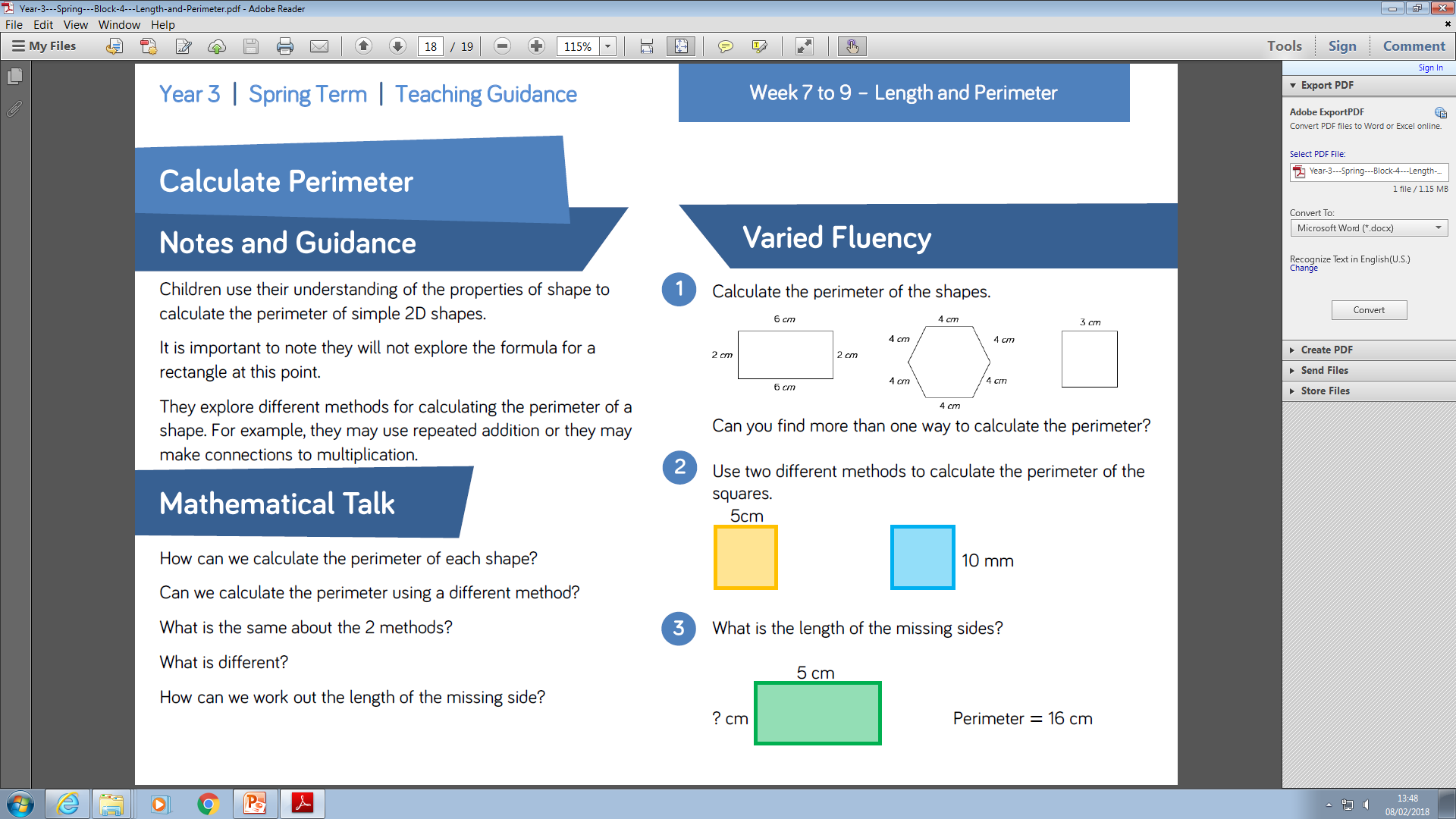 Fluency
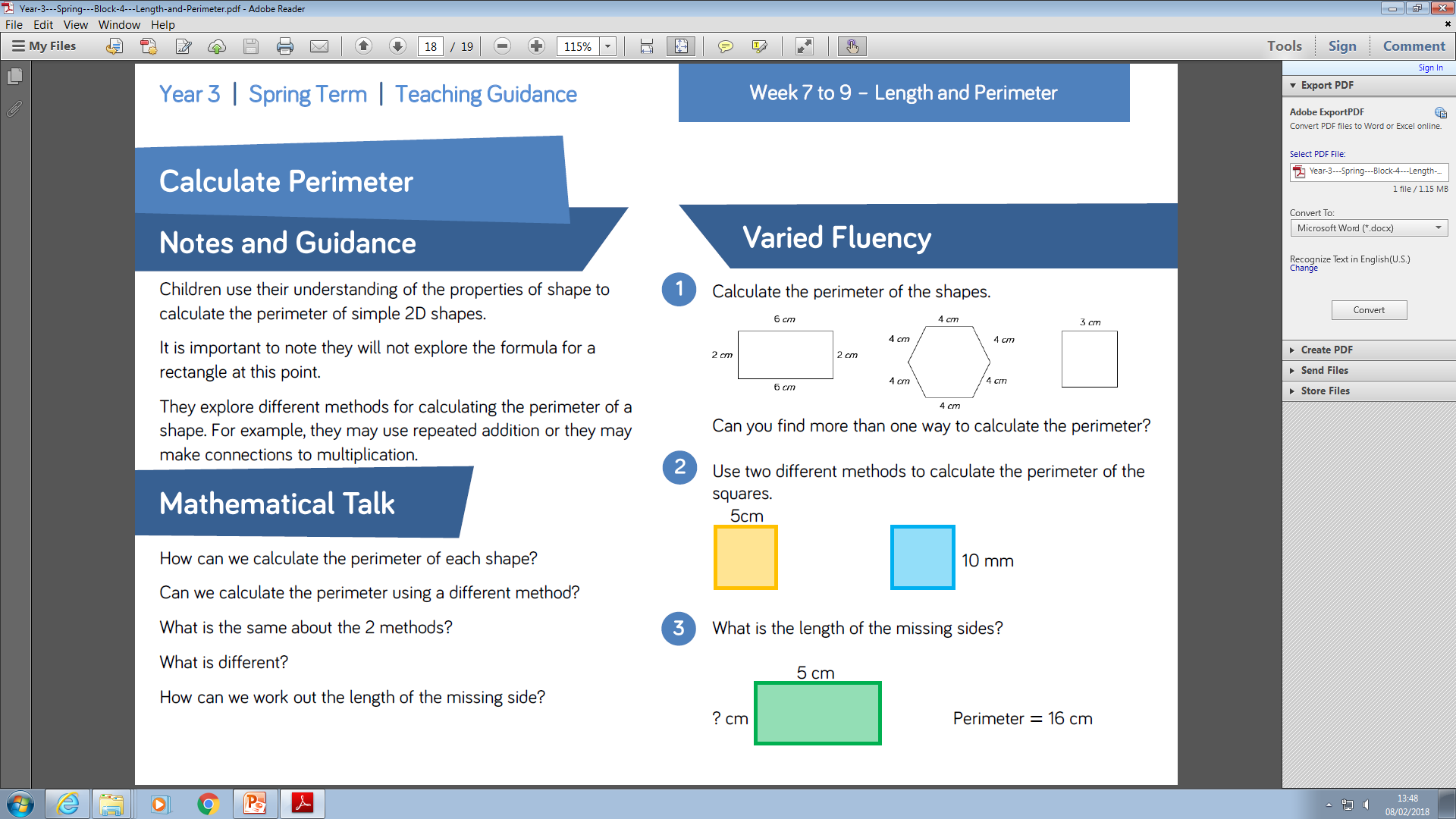 Fluency
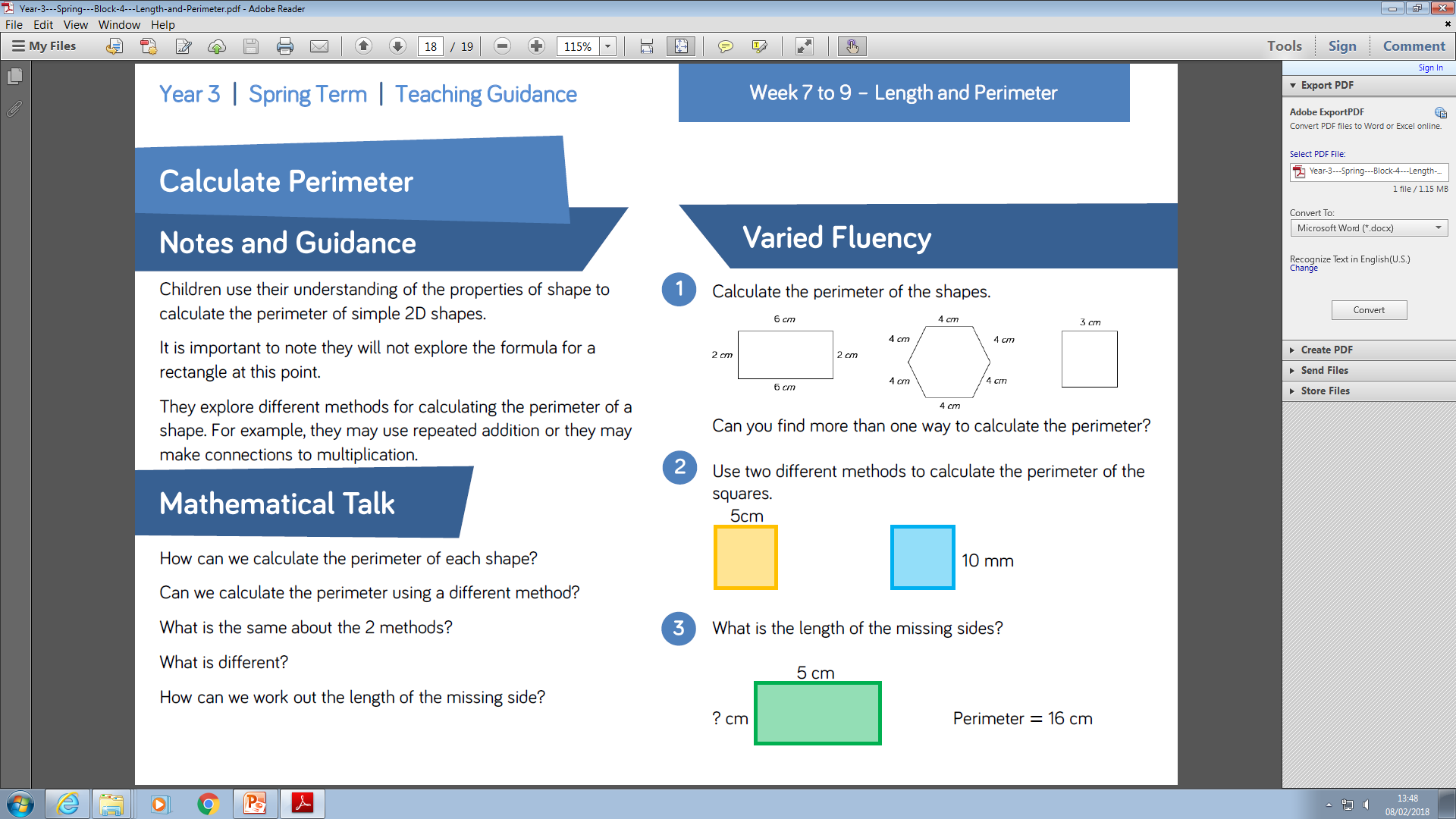 Reasoning and problem solving
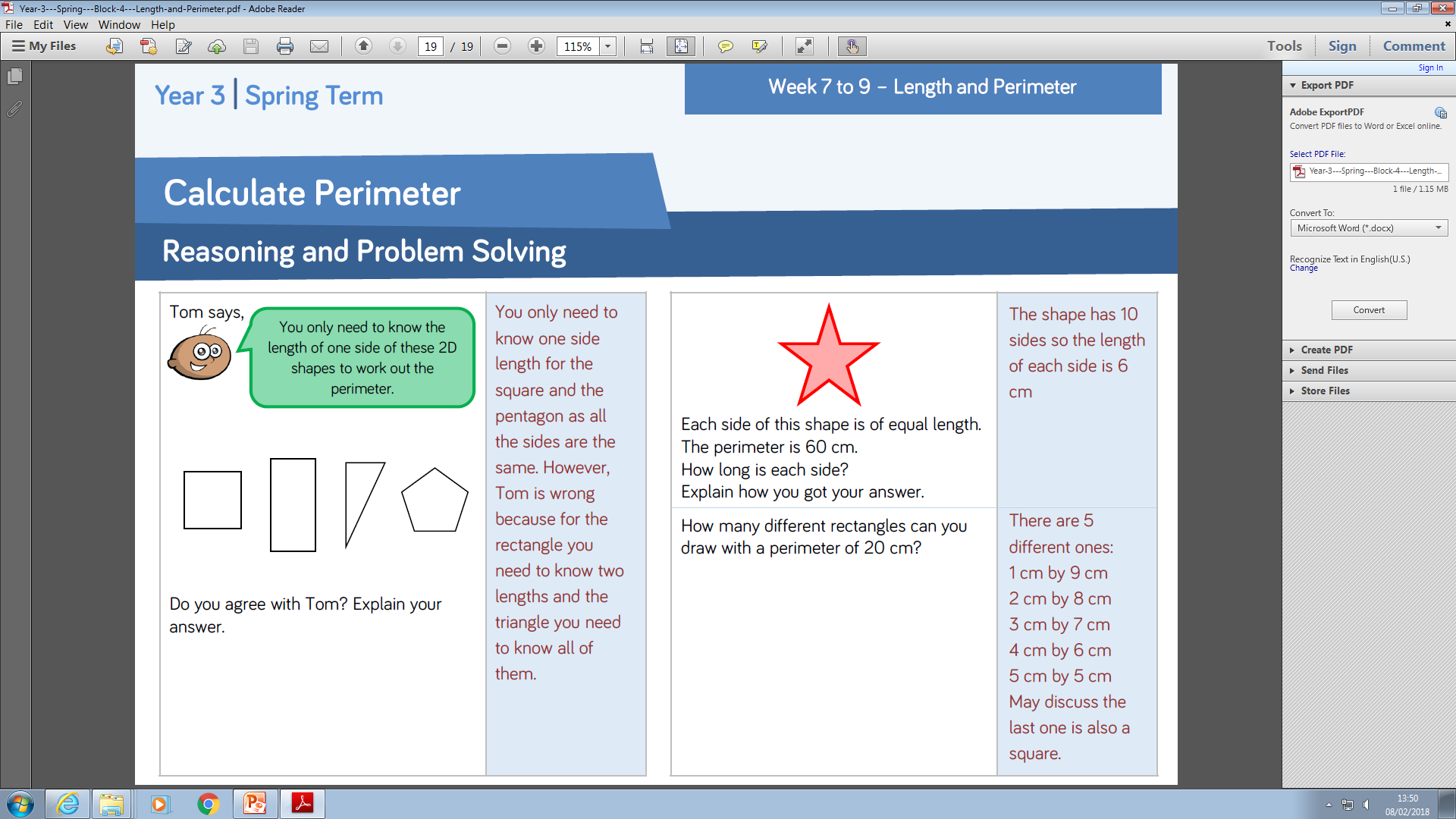 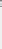 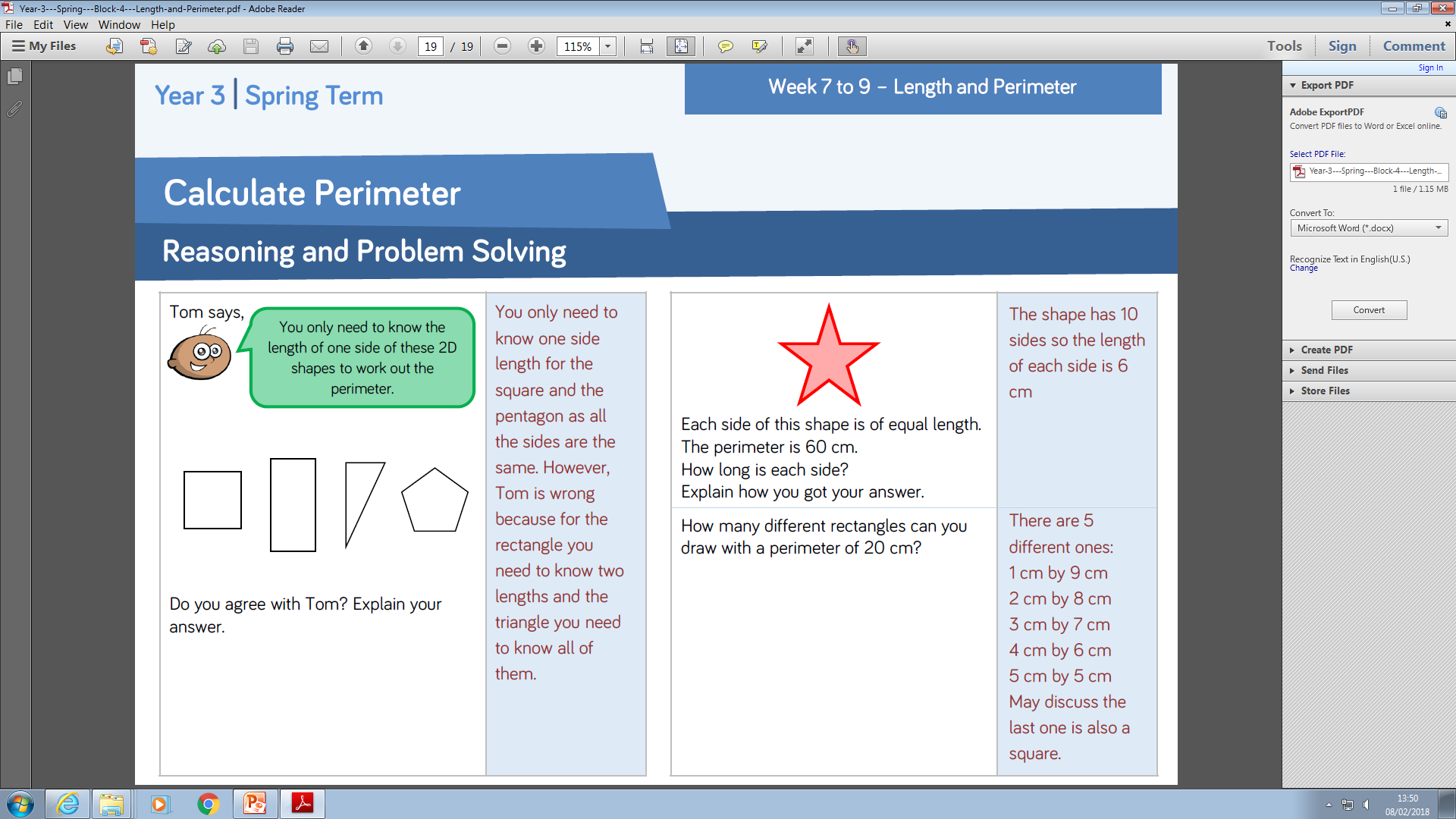 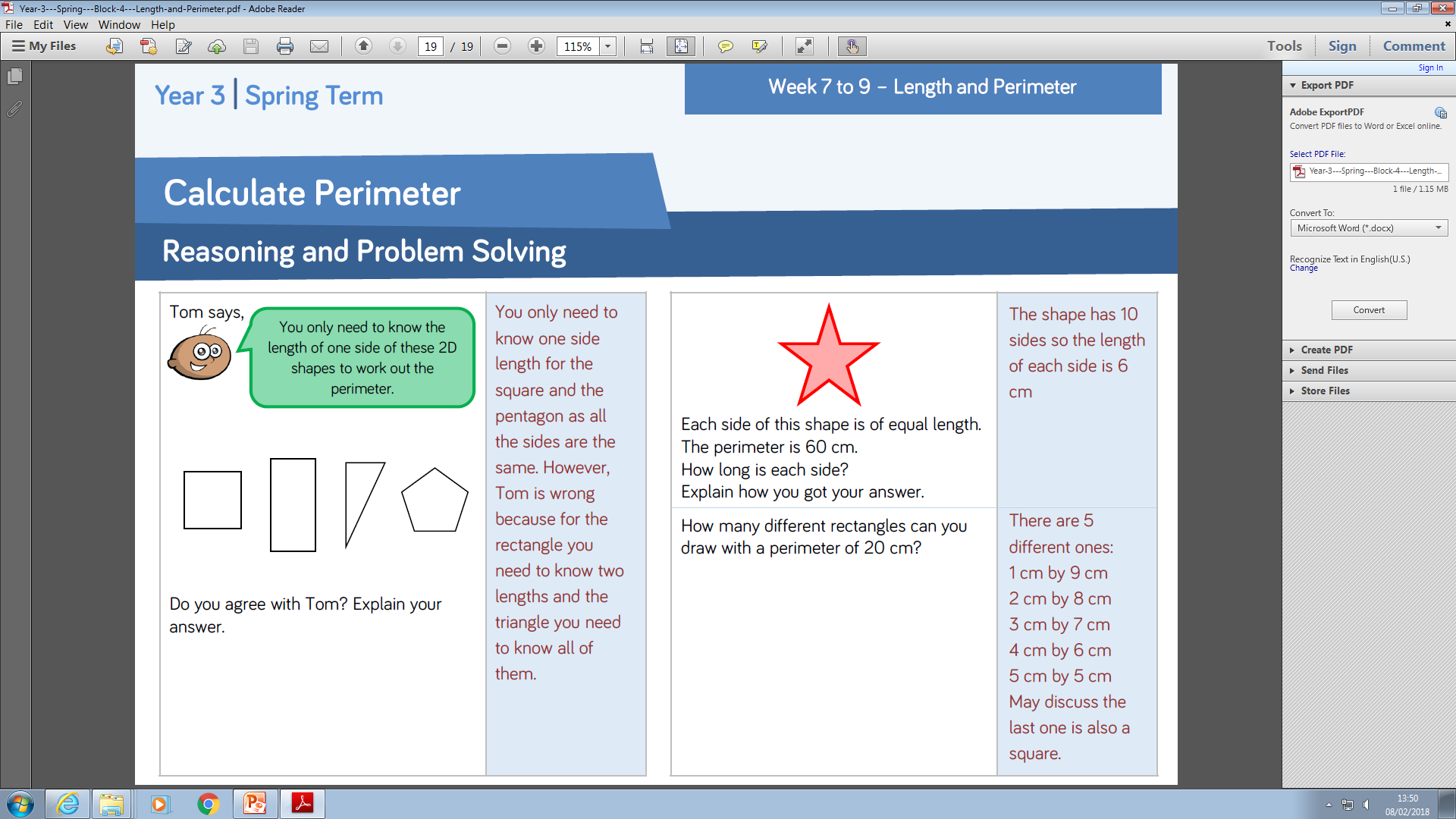 Reasoning and problem solving
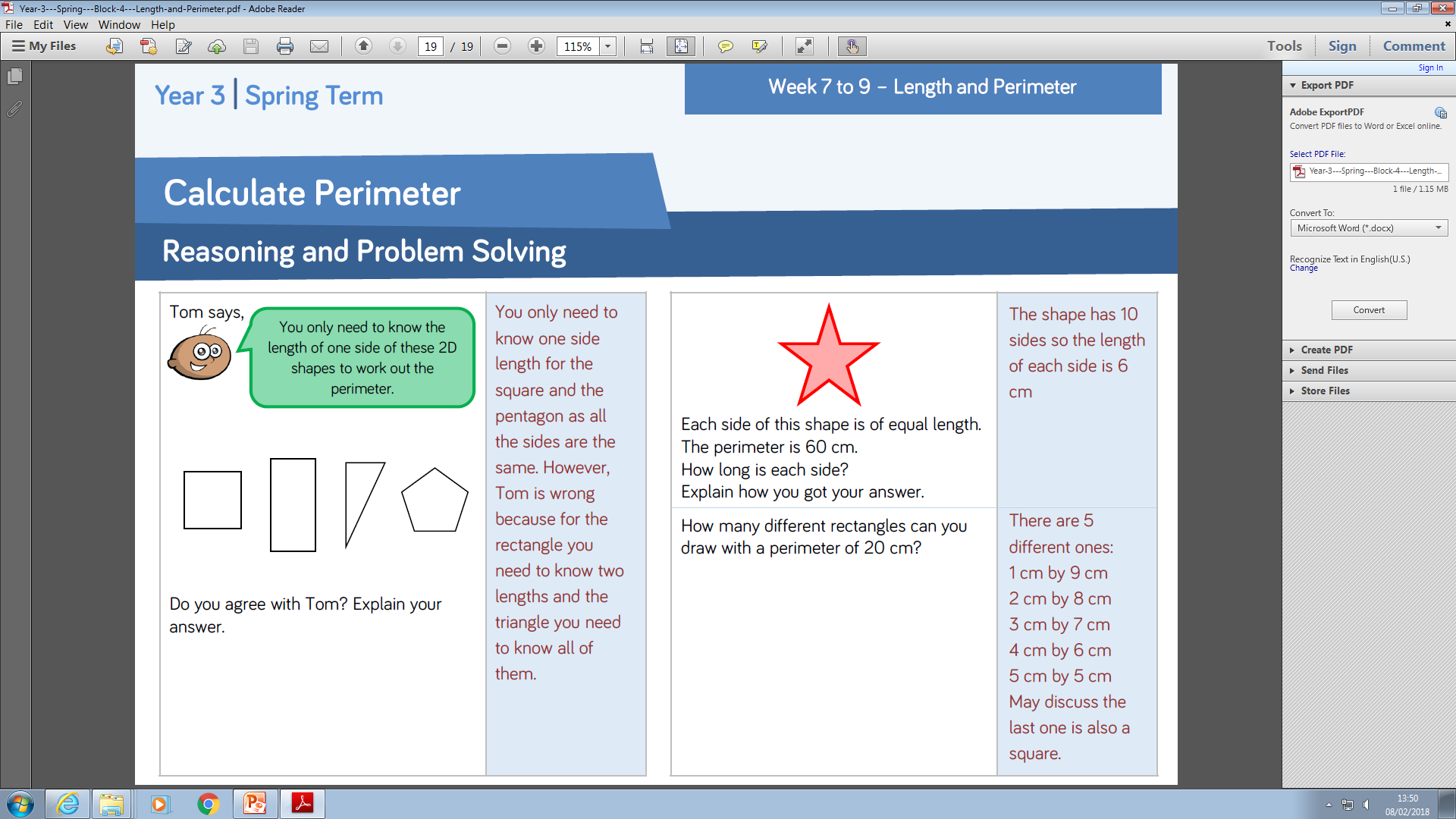 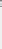 Reasoning and problem solving
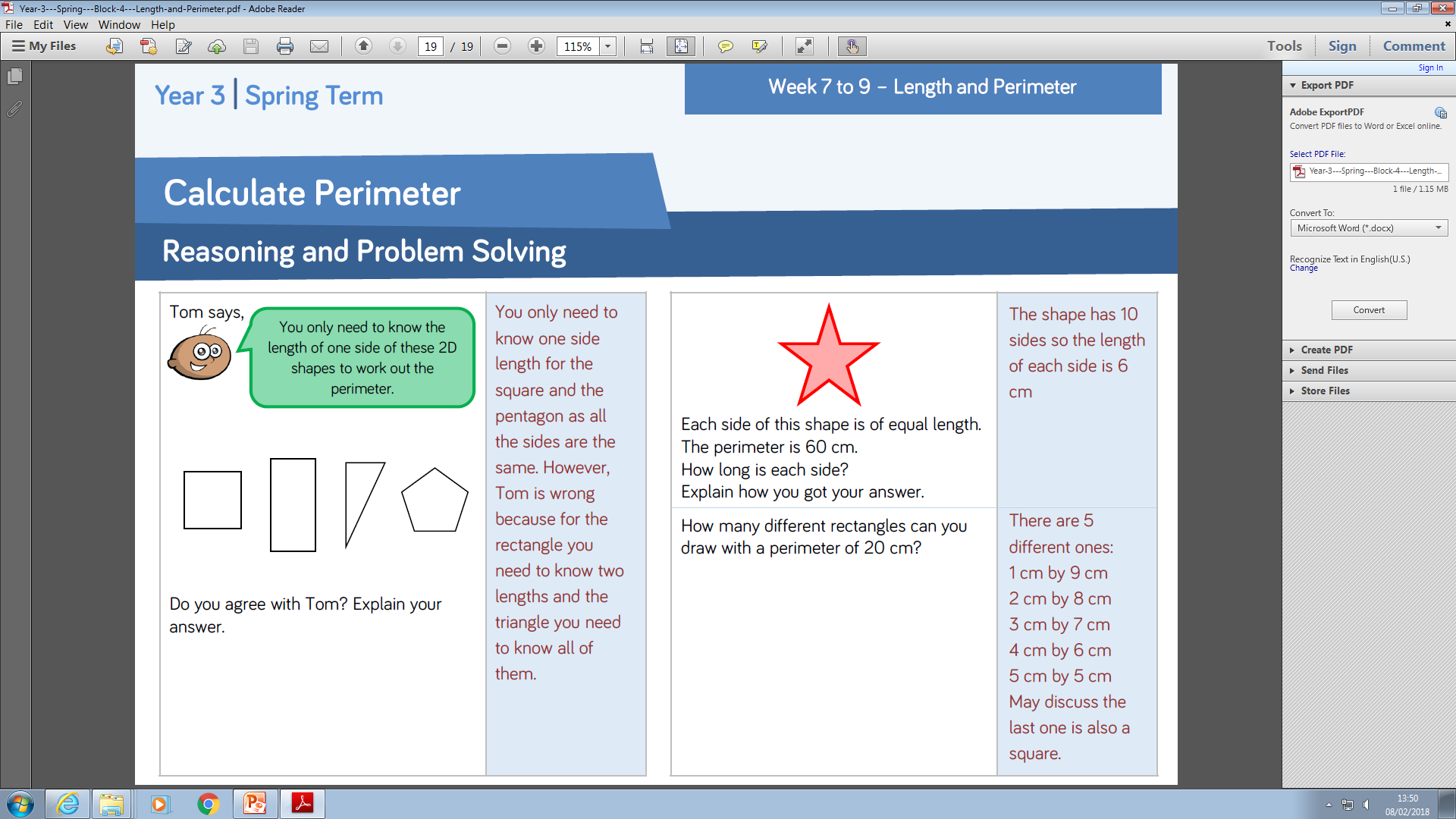 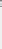